Открытая городская НПК «Практика работы, инновационные технологии 
в дополнительном образовании детей с ОВЗ и инвалидностью»
г. Санкт-Петербург, 2022г.





СОЗДАНИЕ ЗОНЫ БЛИЖАЙШЕГО РАЗВИТИЯ ДЛЯ ПРЕОДОЛЕНИЯ НЕДОСТАТКОВ ИНТЕЛЛЕКТУАЛЬНОЙ ДЕЯТЕЛЬНОСТИ И АДАПТАЦИЯ РЕБЕНКА С ОВЗ К ОКРУЖАЮЩЕМУ МИРУ
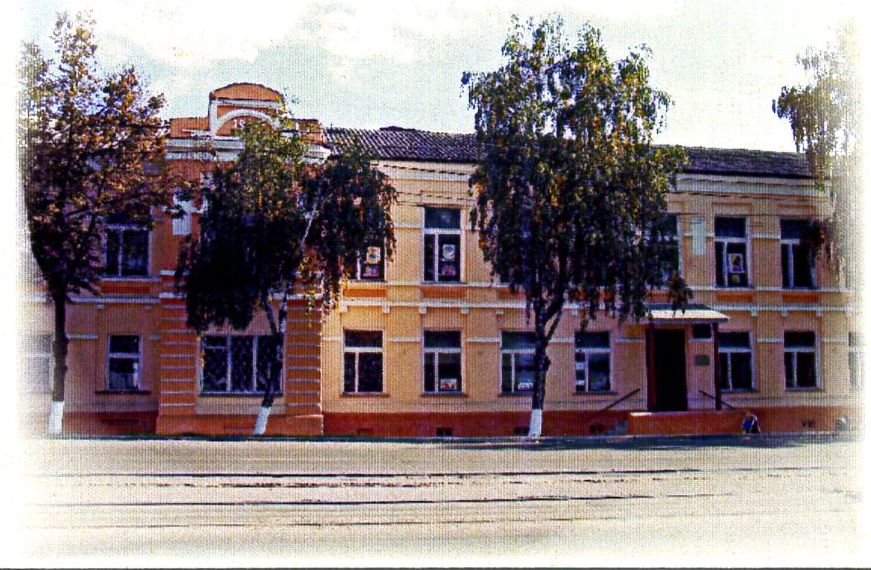 МУНИЦИПАЛЬНОЕ БЮДЖЕТНОЕ УЧРЕЖДЕНИЕ ДОПОЛНИТЕЛЬНОГО ОБРАЗОВАНИЯ 
«Центр внешкольной работы»
г. Тула
Дарья Сергеевна Лёвшина, 
педагог дополнительного образования
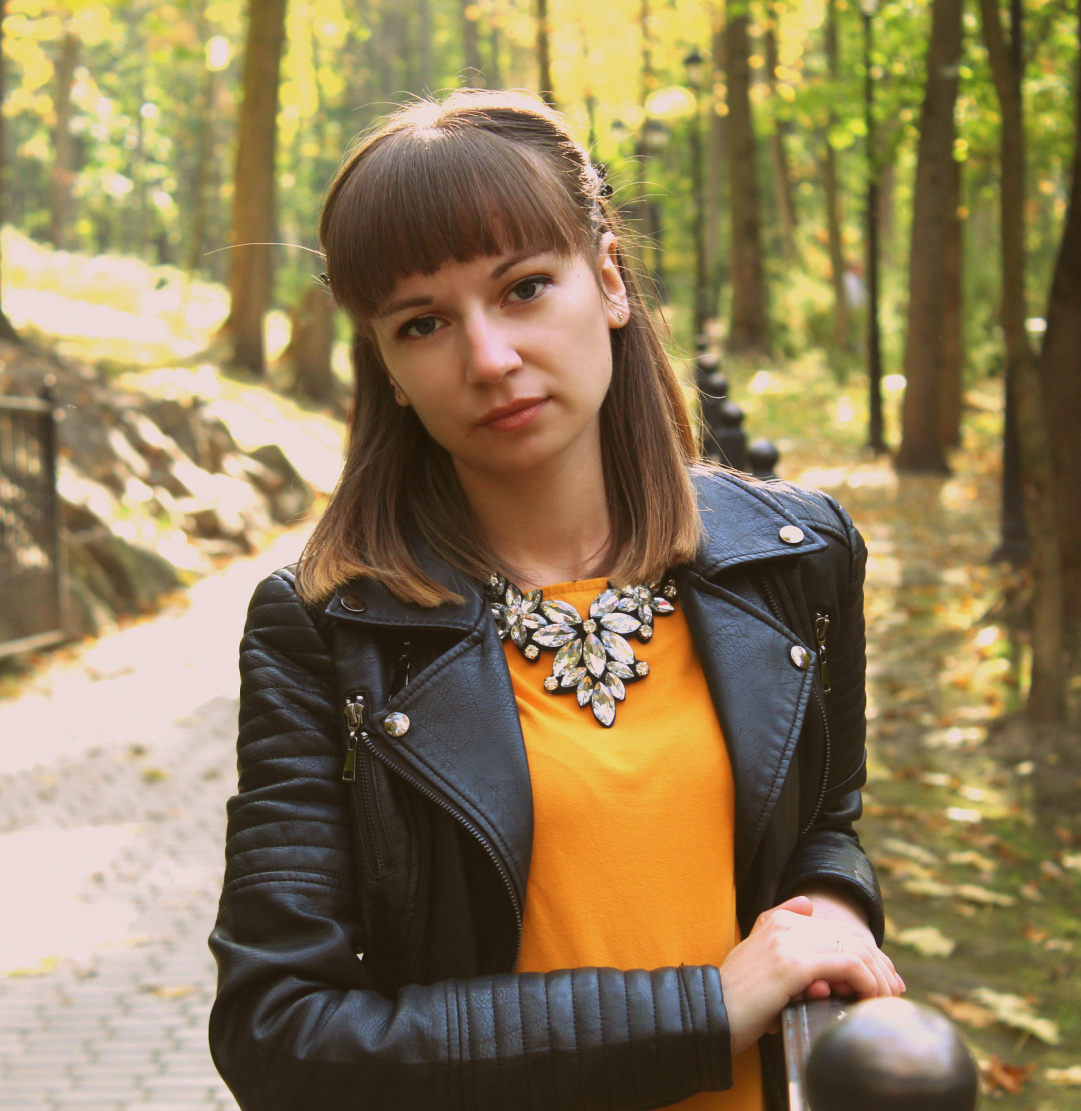 закончила педагогический колледж по специальности «Учитель начальных классов и классов КРО»

педагог  дополнительного образования

студентка 3 курса ТГПУ им. Л.Н.Толстого 
по специальности 
«Дошкольная дефектология»
Будем знакомы
Охват обучающихся в Центре внешкольной работы
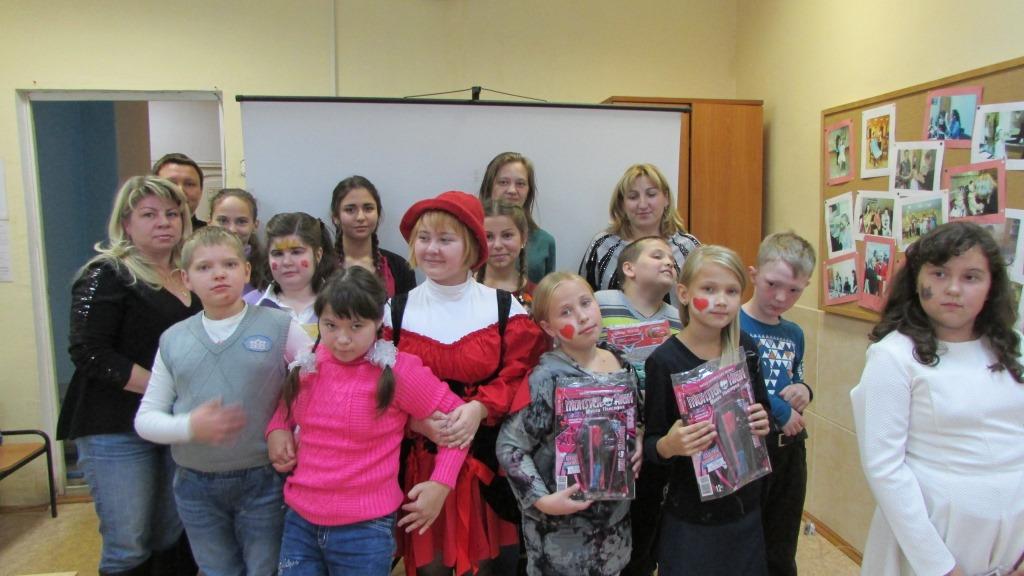 Синдром Дауна
Аутизм
Синдром Пра́дера — Ви́лли
Синдром Кабуки
ЗПР
Сходящееся содружественное косоглазие
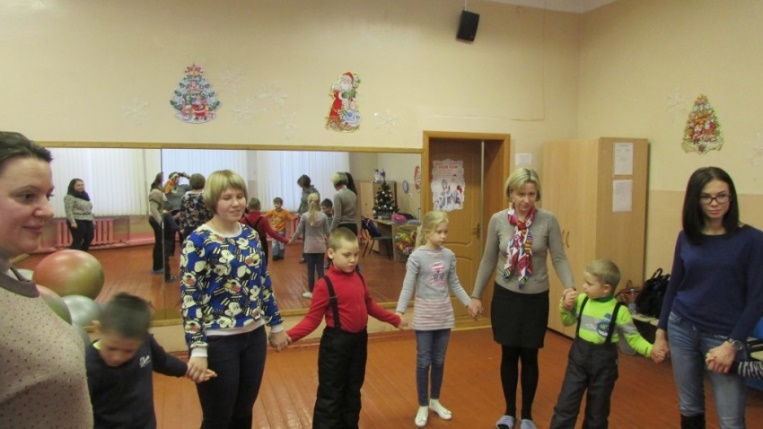 Дополнительное образование – образование через успех
все дети могут быть успешными
понимать и принимать разницу между людьми
возможность социализации
разработка индивидуальных маршрутов
проявление образовательных и социальных достижений
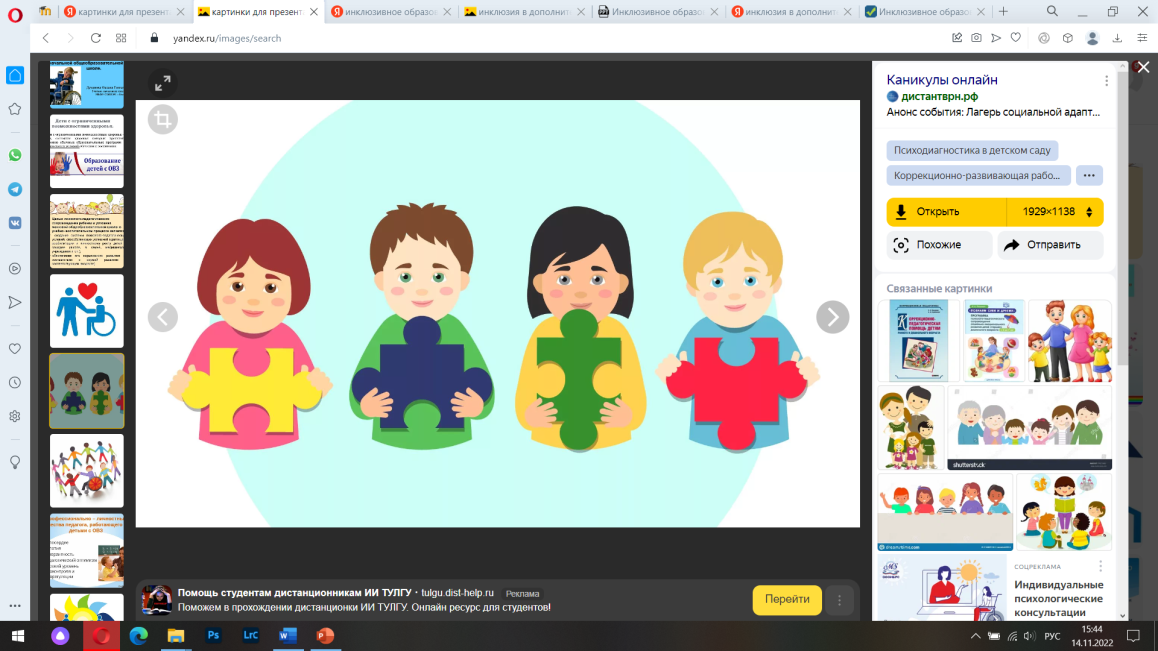 повышение самооценки, укрепление личностного достоинства
воспитание равенства и  сотрудничества
Инклюзия — это не значит просто собрать всех детей «в кучу»
Возможности для детей-инвалидов в нашем Центре
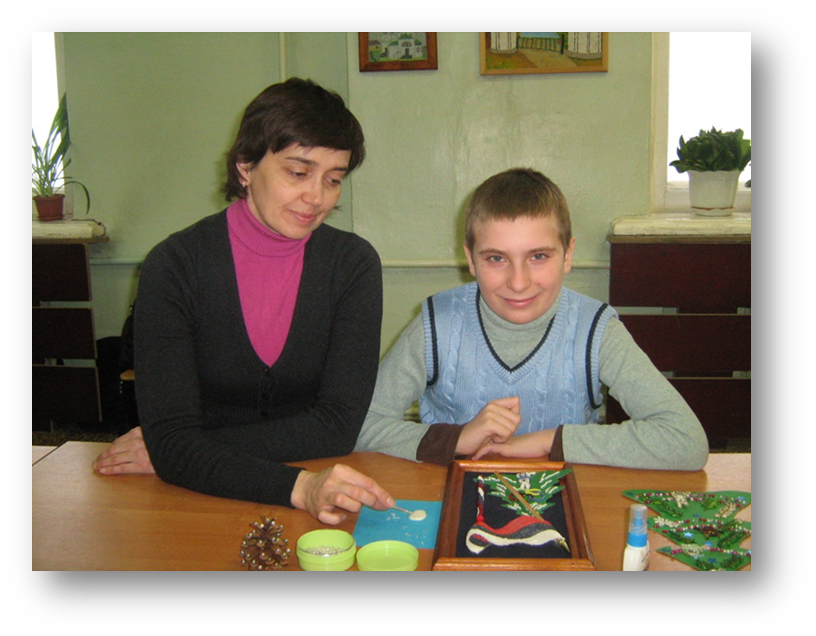 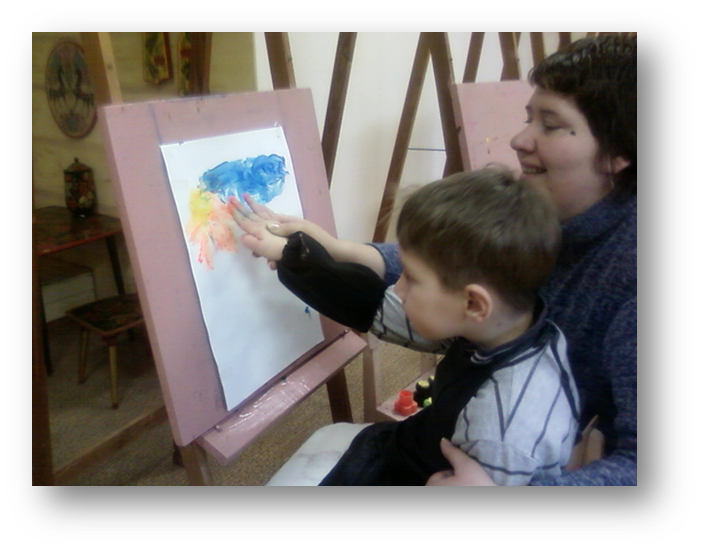 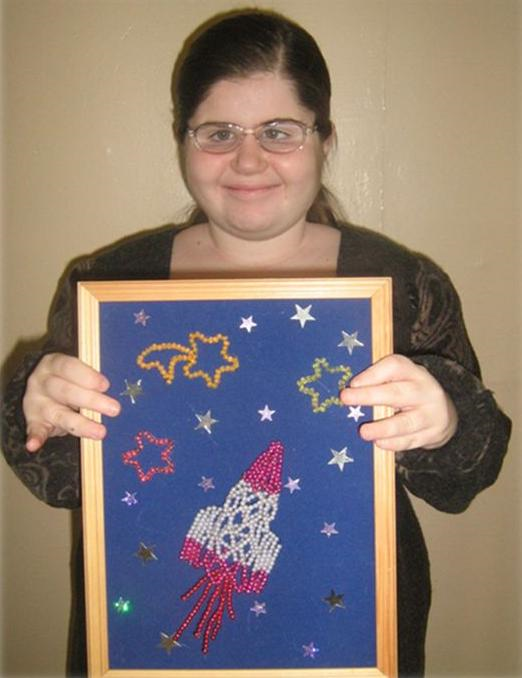 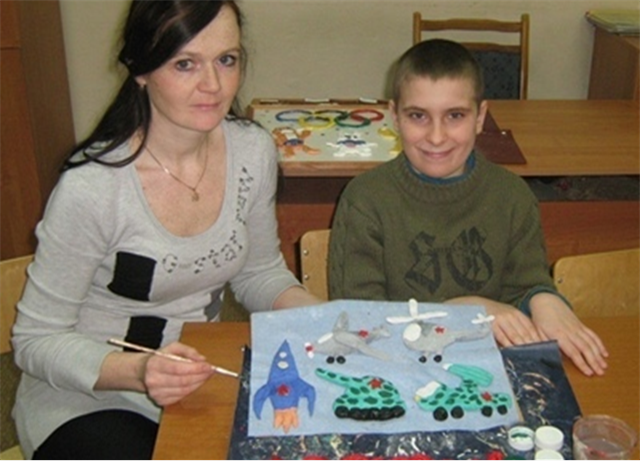 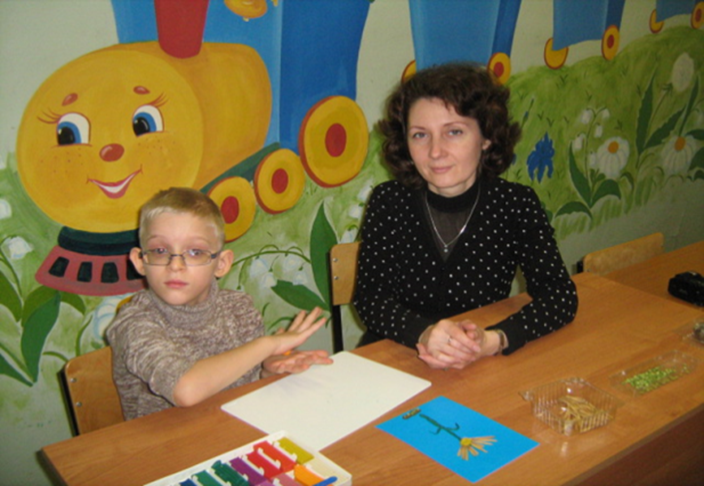 Возможности для детей-инвалидов 
в нашем Центре
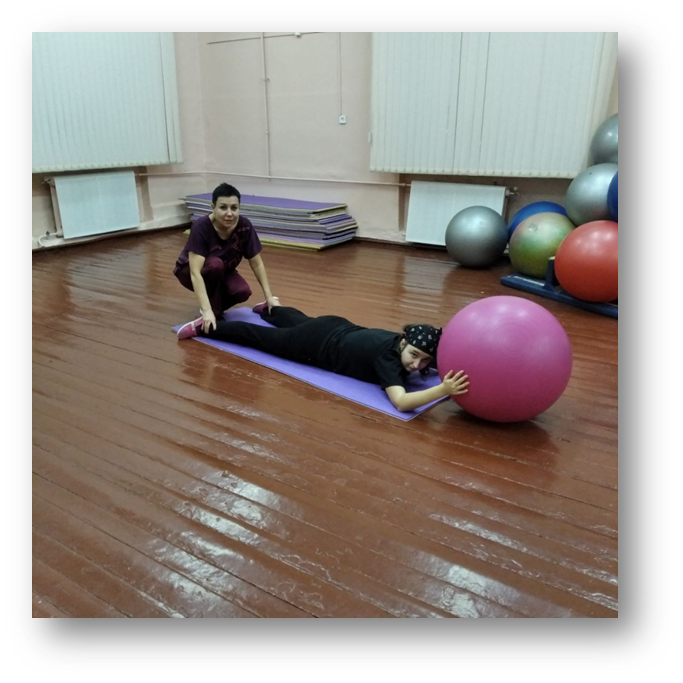 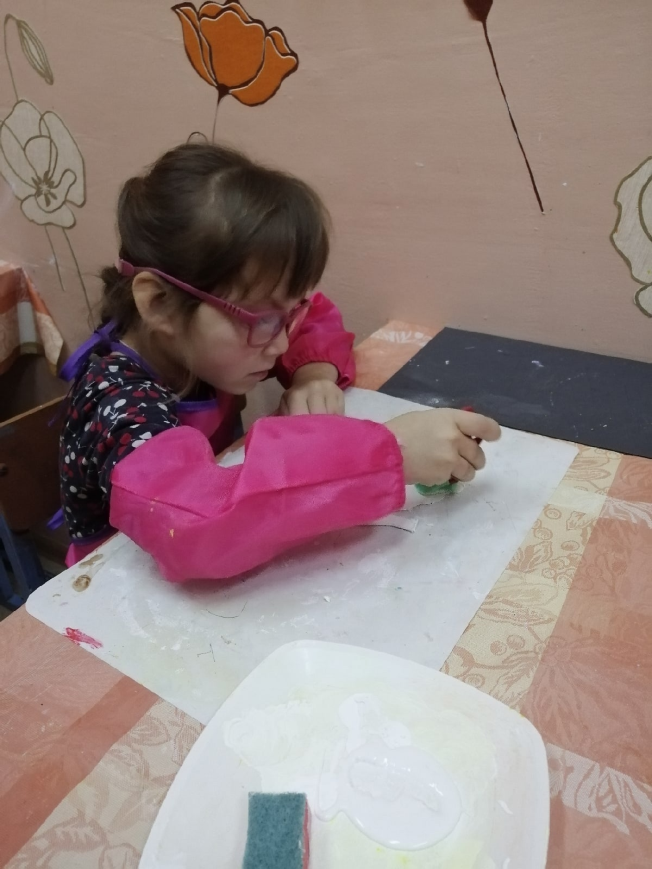 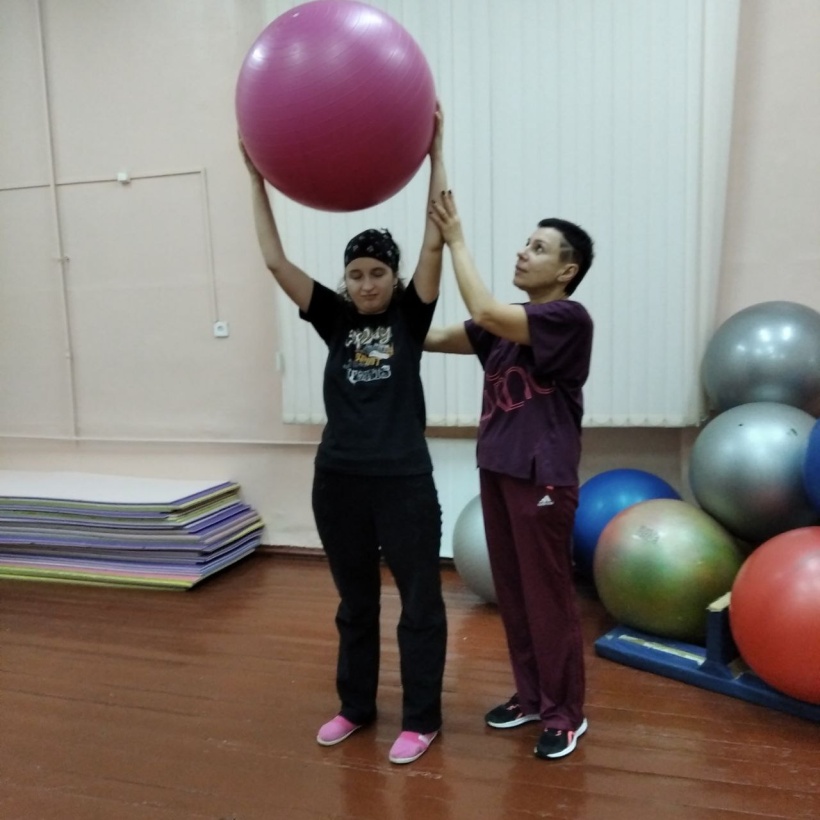 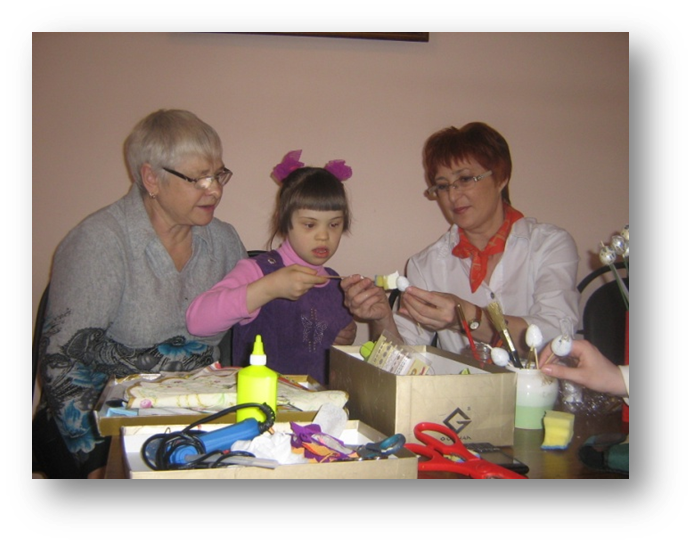 Клуб 
добрых сердец
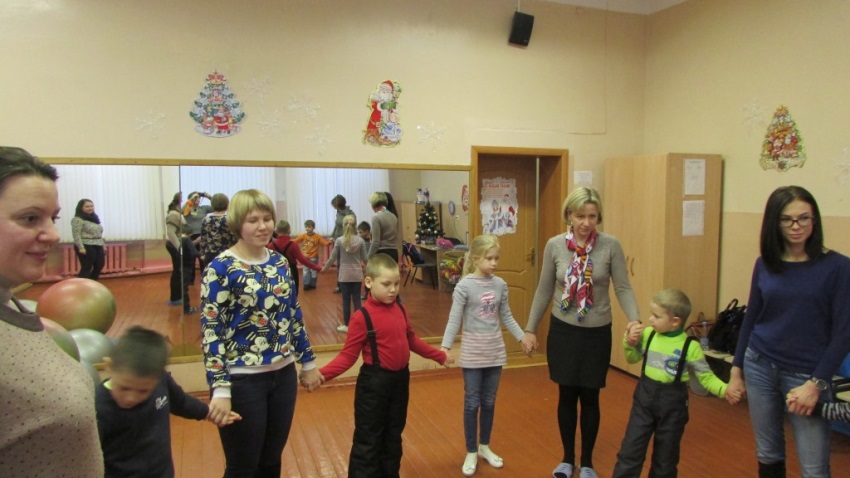 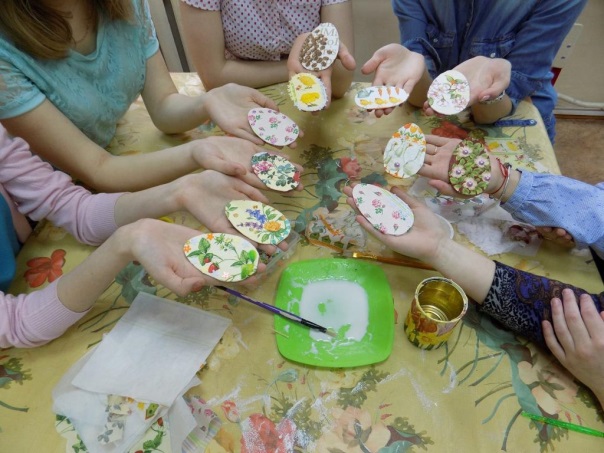 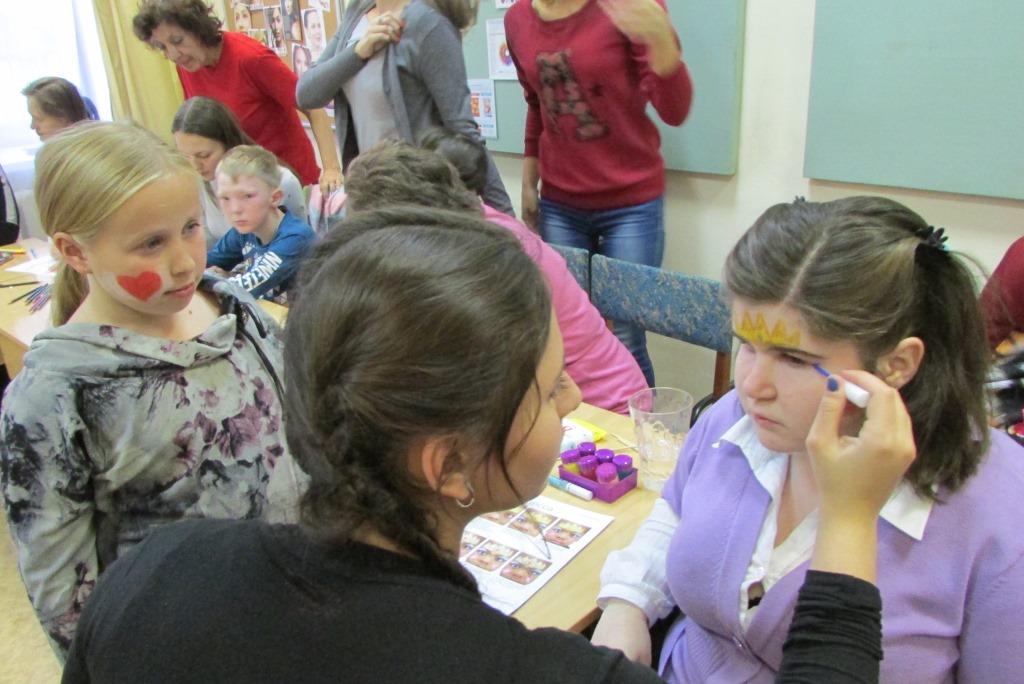 •ОБОГАЩЕНИЕ социального опыта•расширение круга общения•создание дополнительных возможностей интеграции  в социум
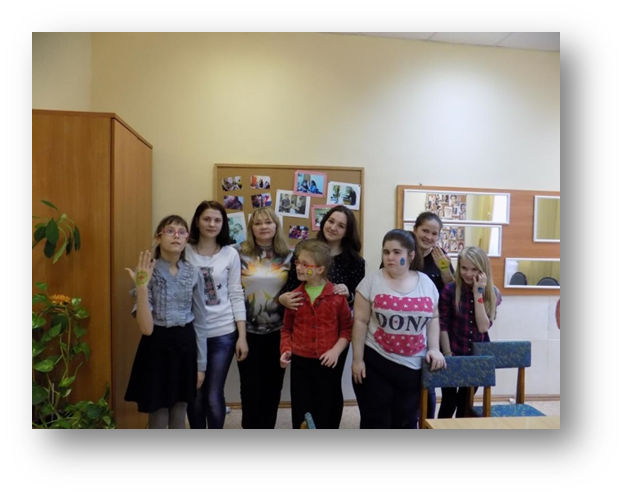 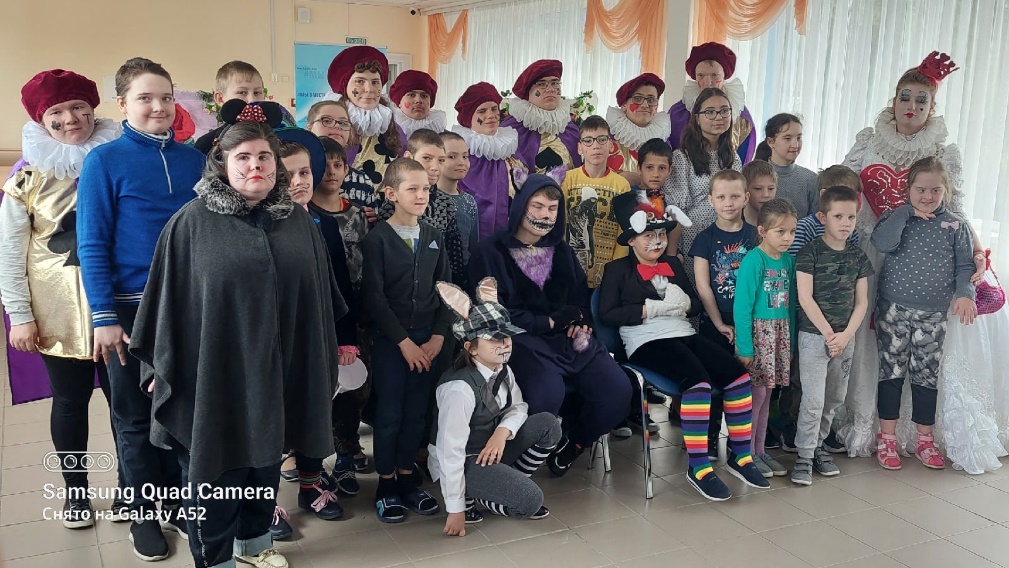 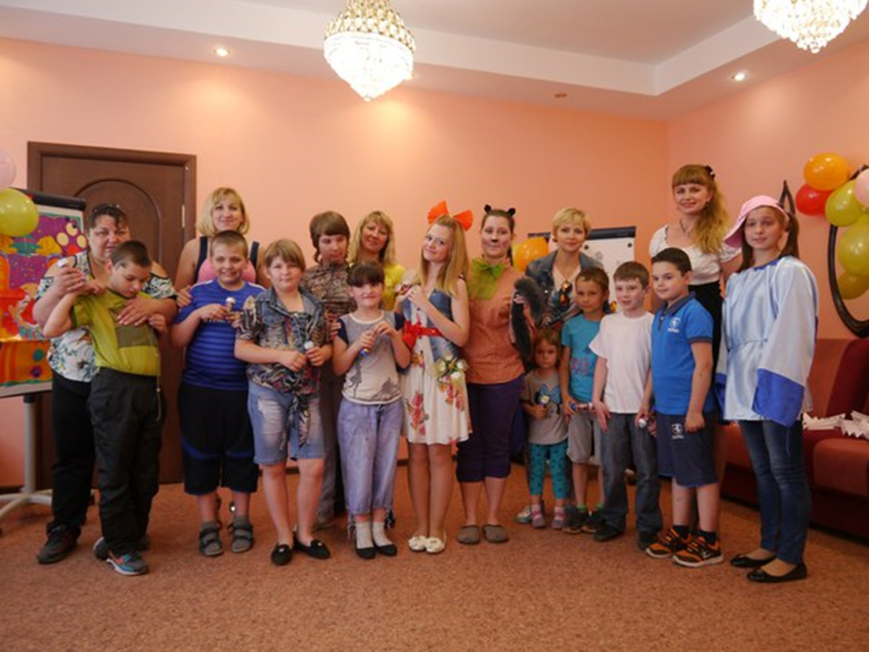 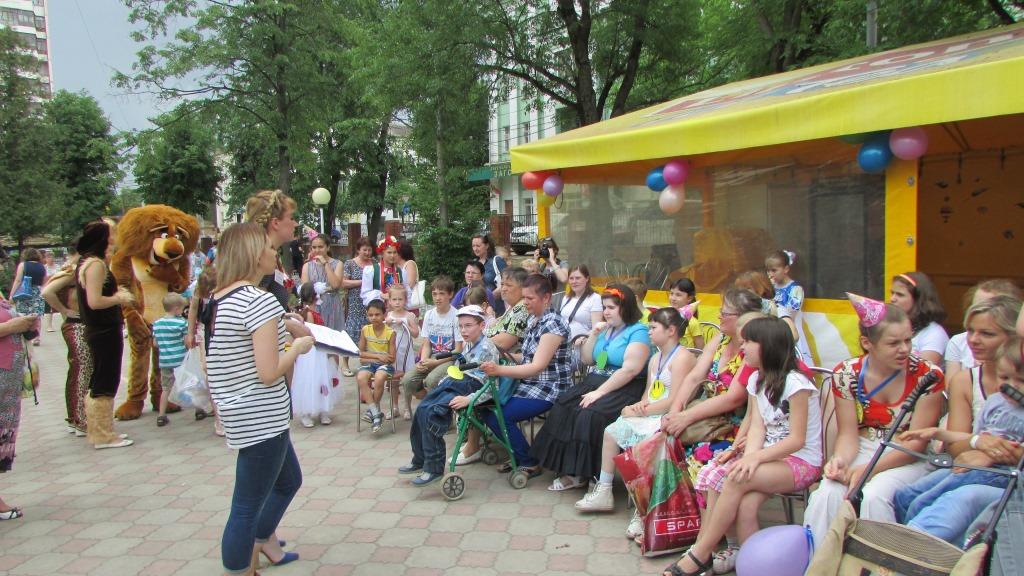 Развивающая  программа  «Лесенка радости»
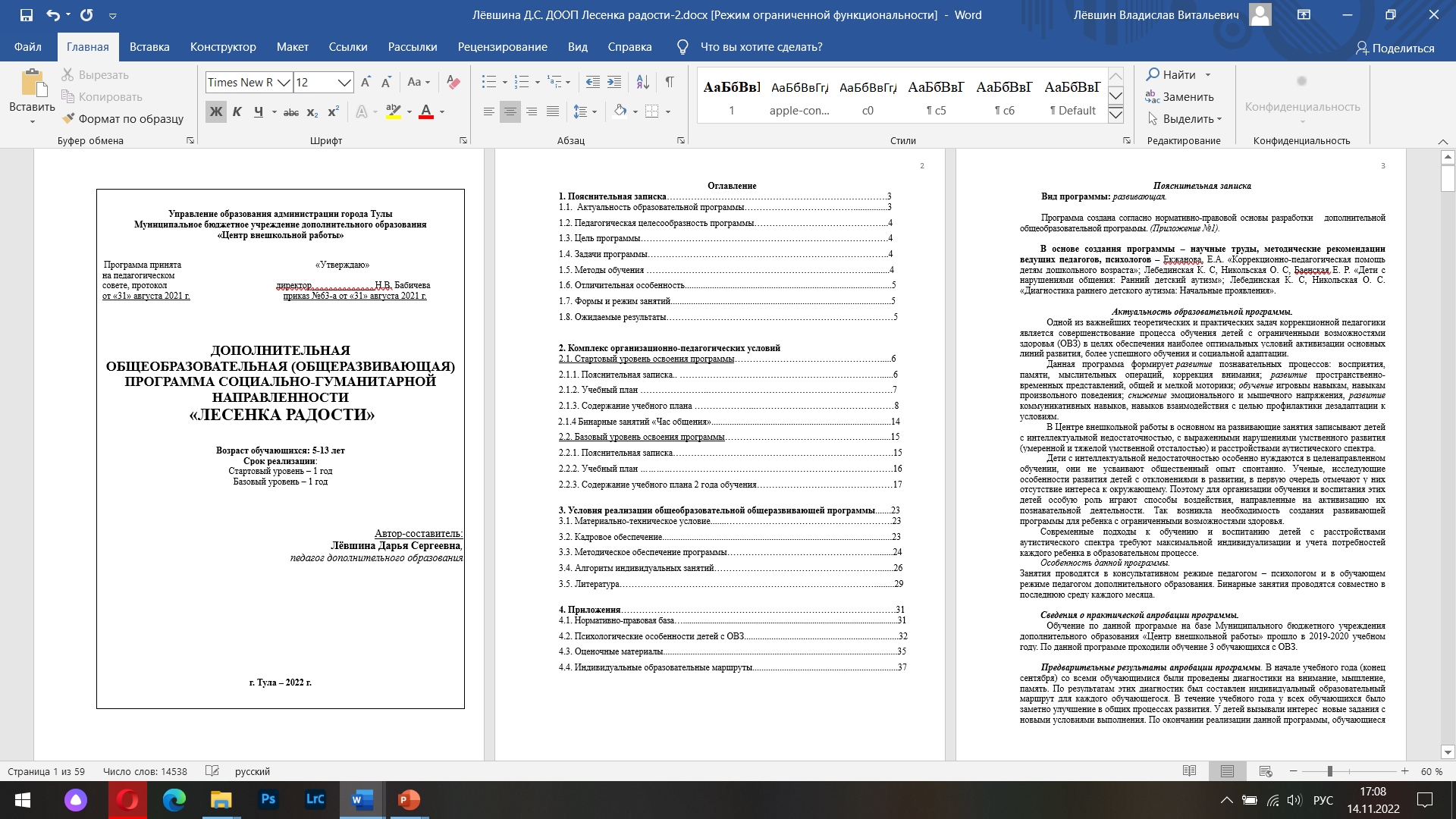 Как выстраивается индивидуальный образовательный маршрут (ИОМ)
Упражнения и игры в программе 
«Лесенка радости»
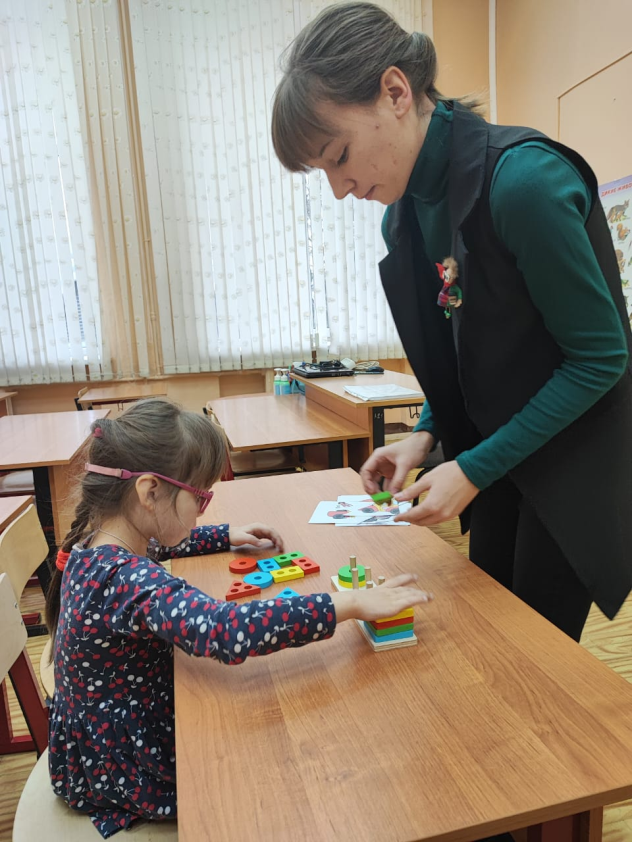 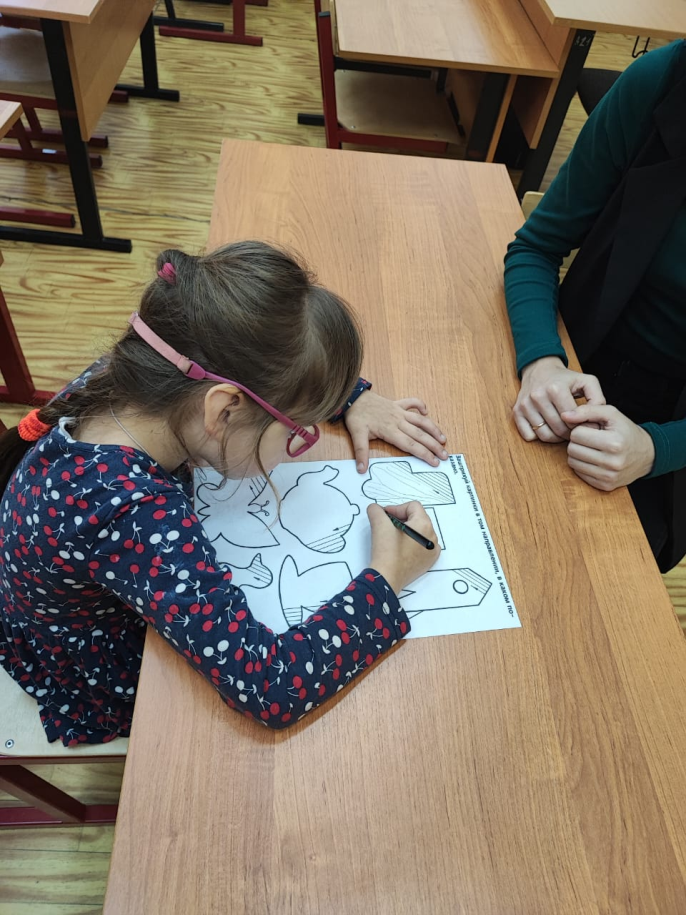 Упражнение «Составь рассказ по картинке»
Игра «Сортёр»
Упражнение «Штриховка»
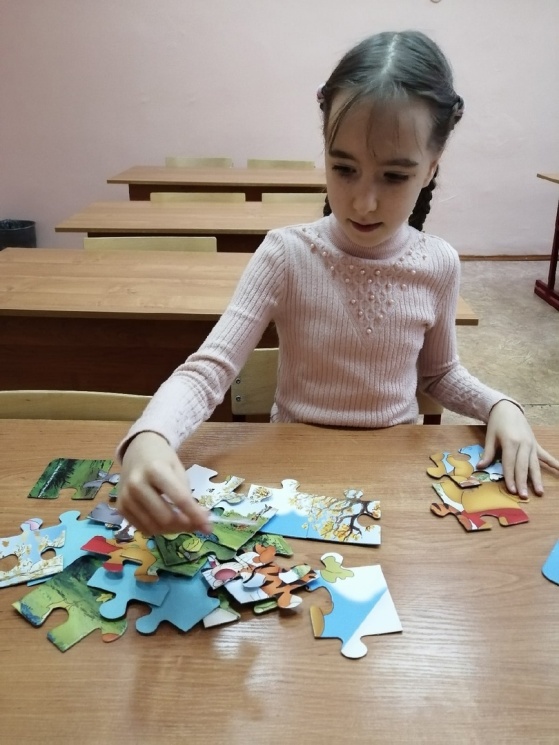 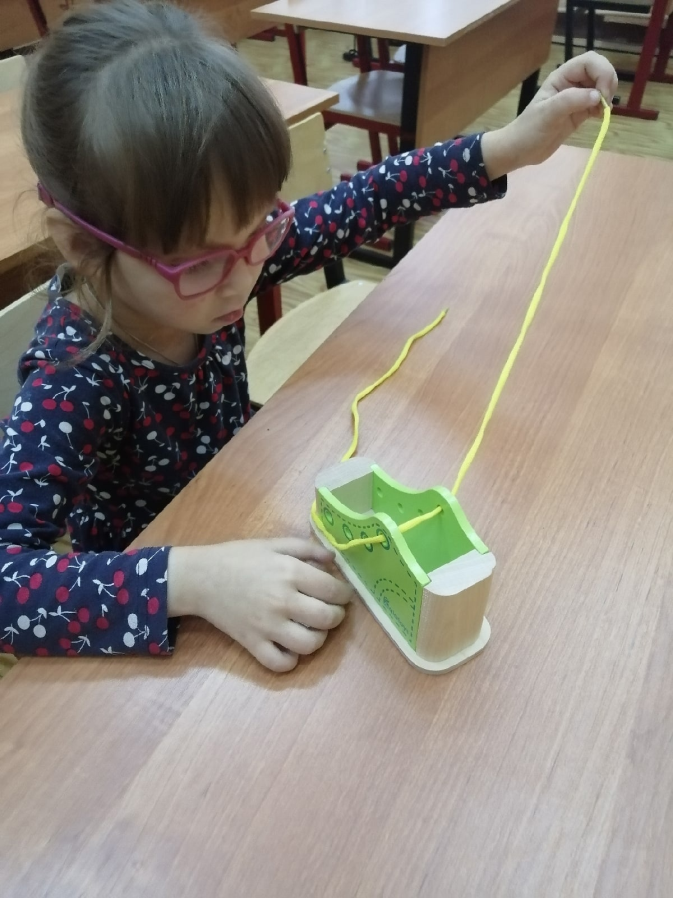 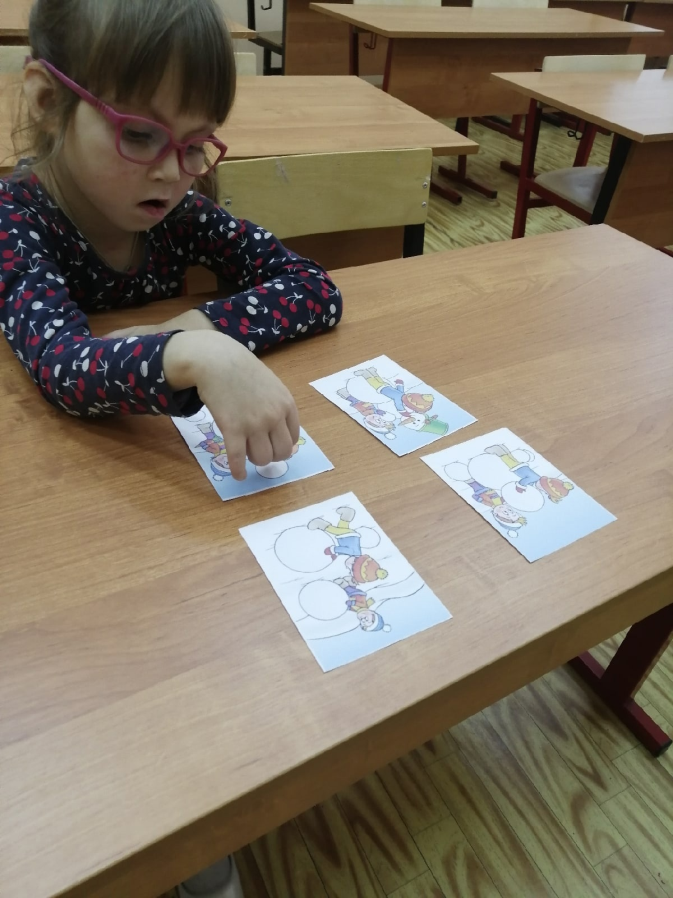 Игра «Собери пазл»
Игра «Шнуровка»
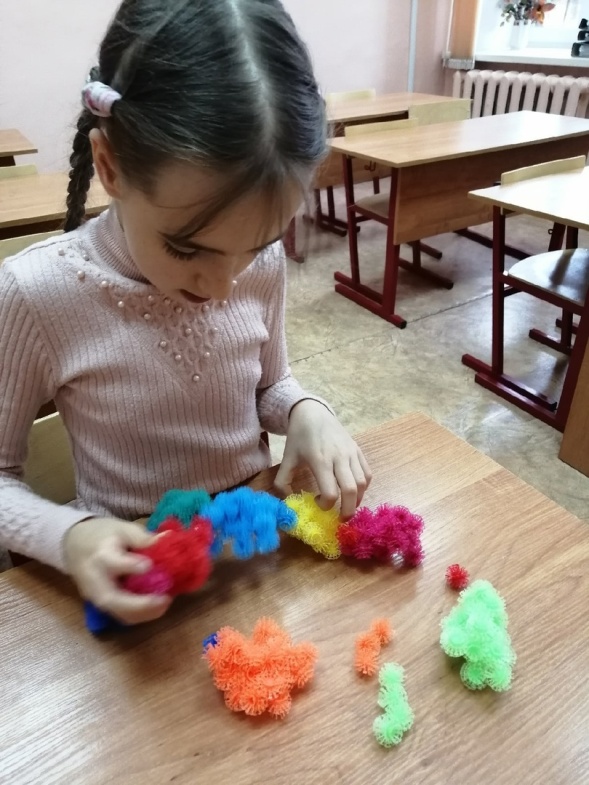 Игра «Что сначала- что потом»
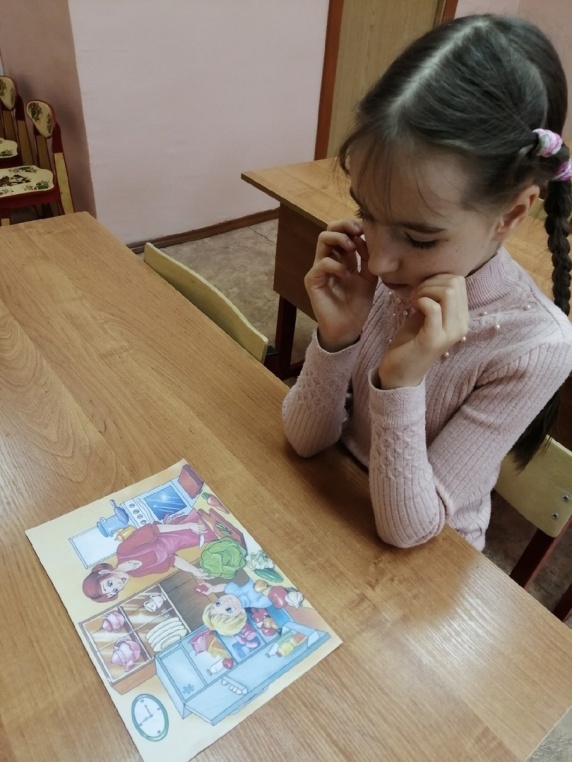 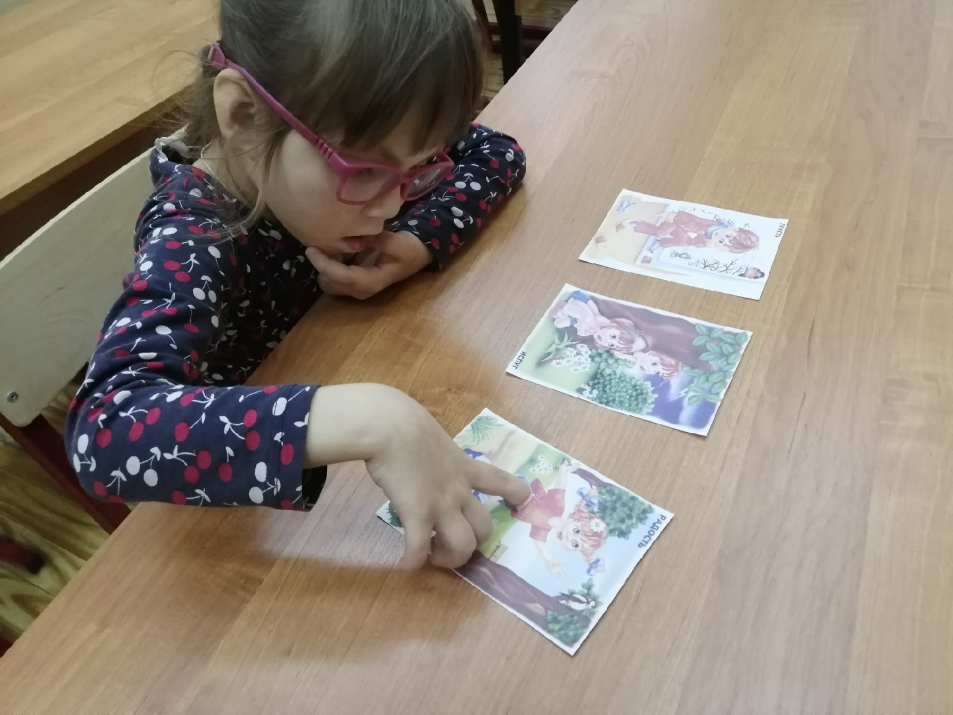 Игра «Разные эмоции»
Конструктор «Репейник»
Игра «Составь рассказ»
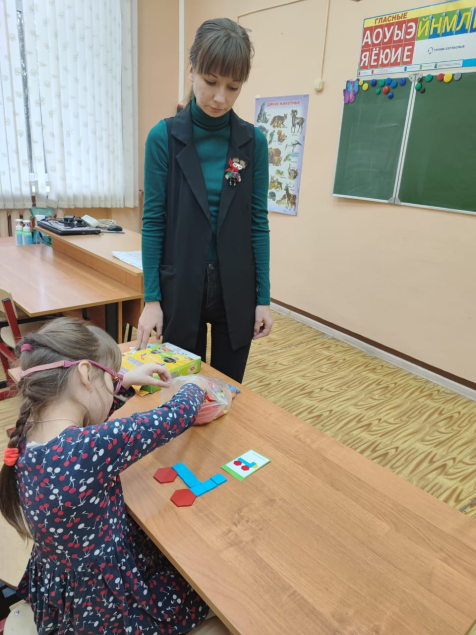 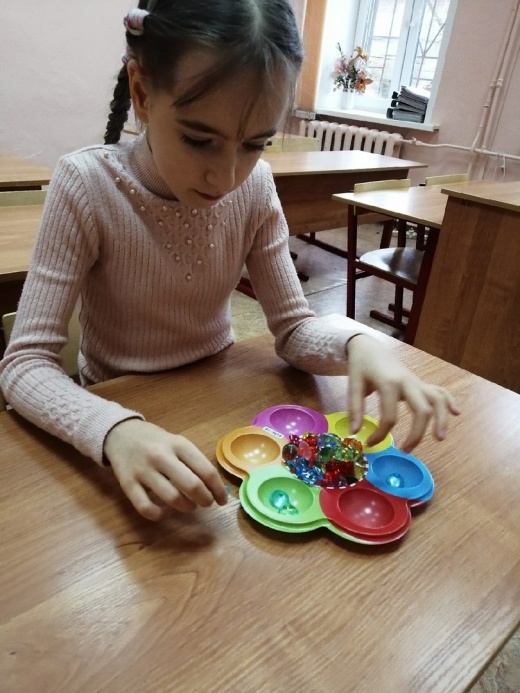 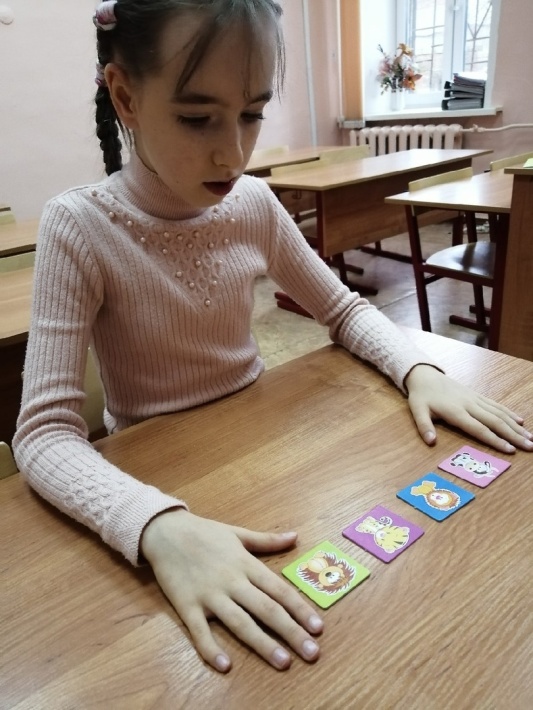 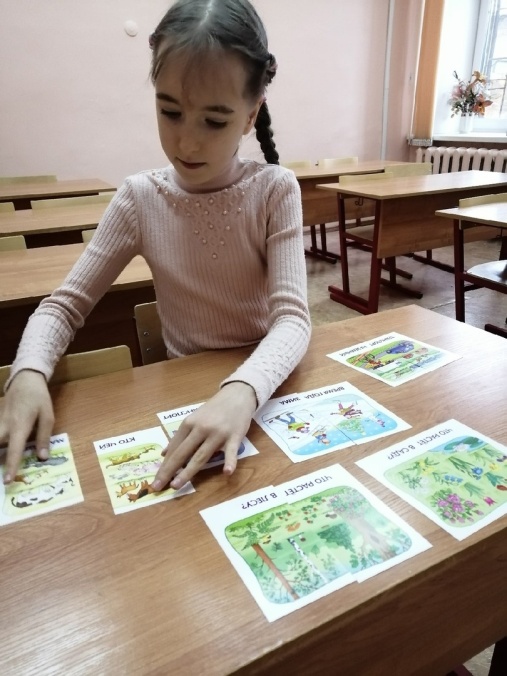 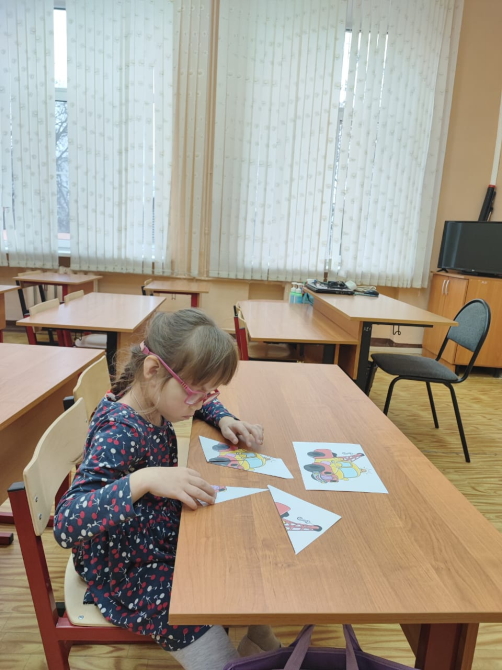 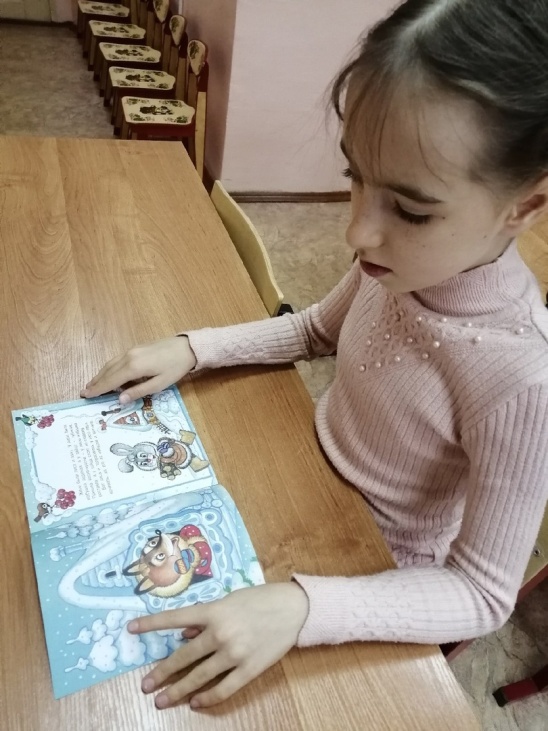 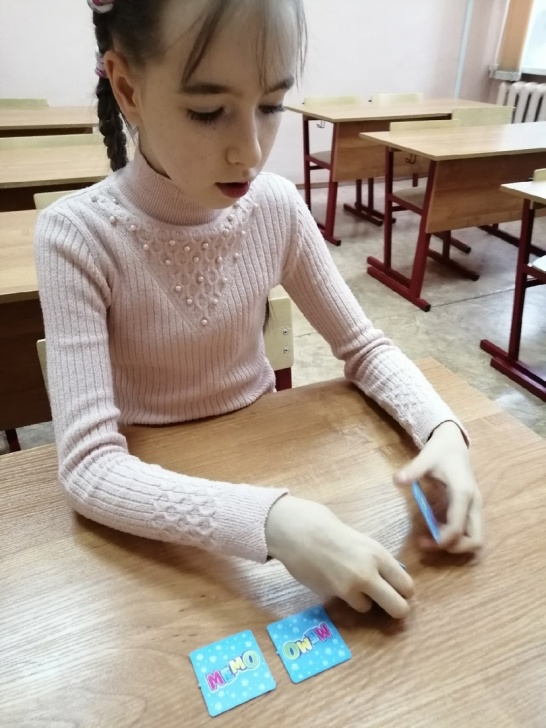 Методический сборник к программе «Лесенка радости»
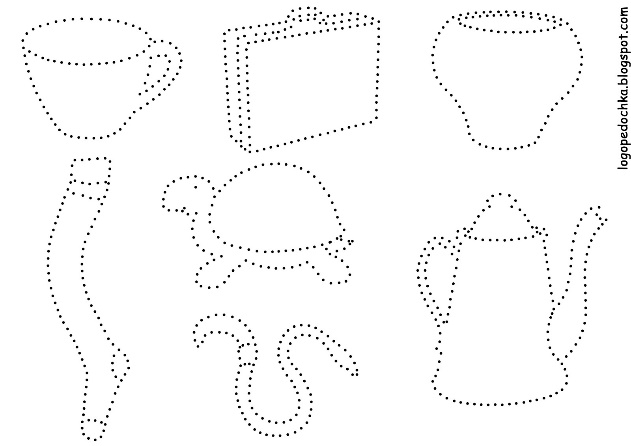 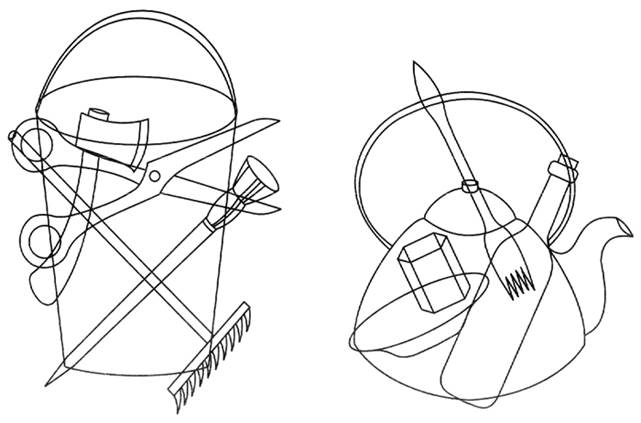 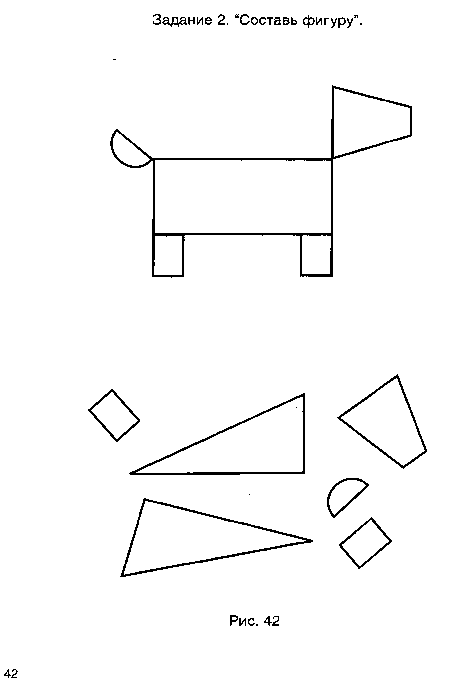 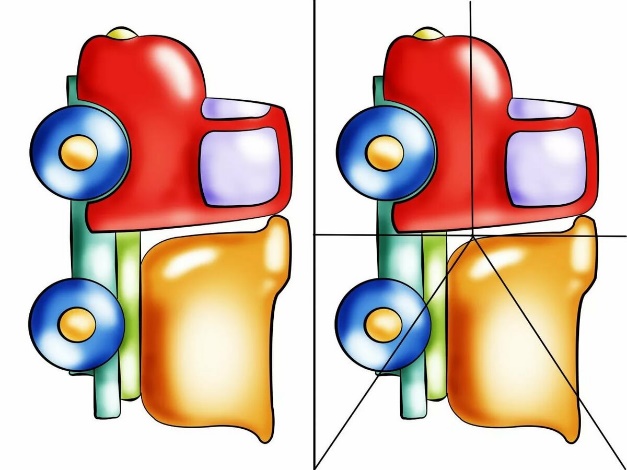 Методический сборник комплекса игр и упражнений для коррекционных развивающих занятий с детьми ЗПР и ОВЗ (art-talant.org)
Процесс развития обучающихся по программе «Лесенка радости»
Общие рекомендации родителям по оказанию ребёнку помощи в развитии и адаптации
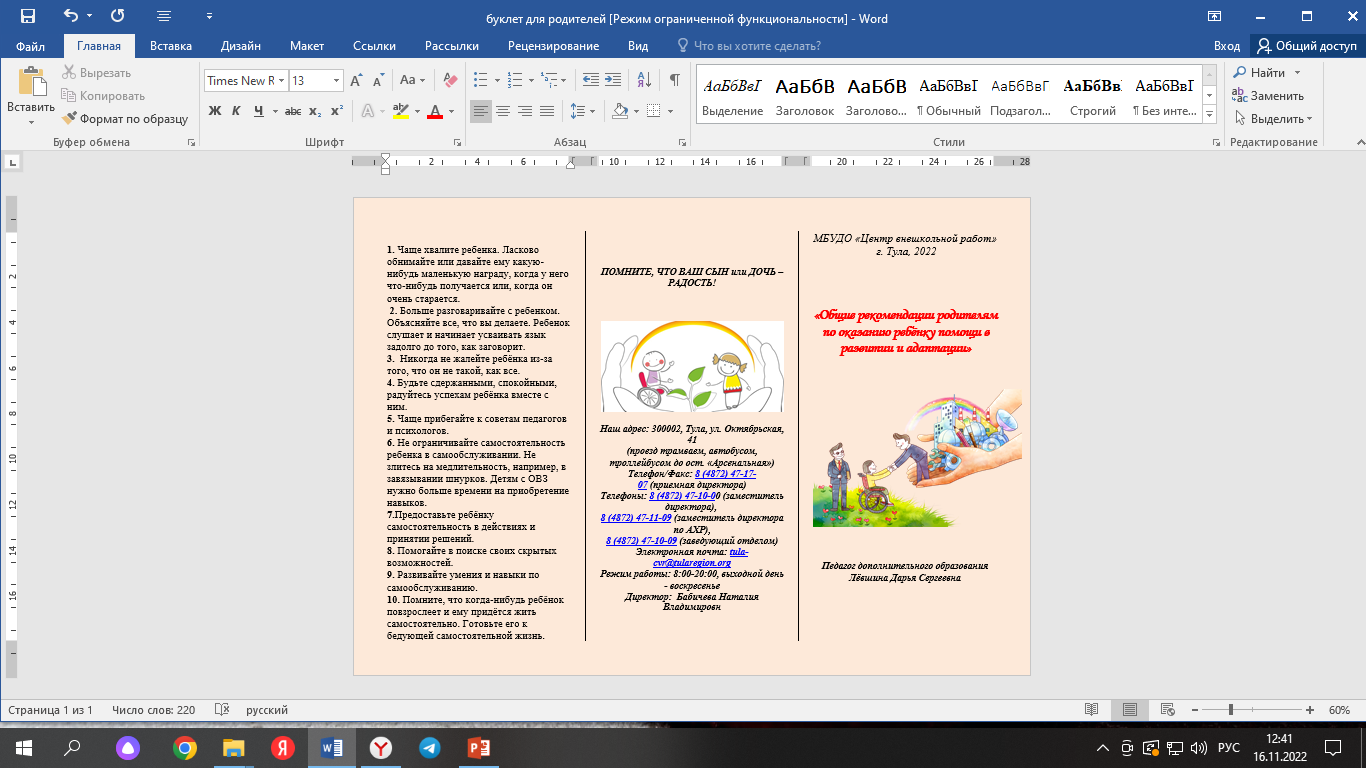 Главное – установить личный контакт
МБУДО «Центр внешкольной работы»Наш адрес: 300002, г. Тула, ул. Октябрьская, 41Телефон/факс: 8 (4872) 47-17-07Телефоны: 8 (4872) 47-11-09, 47-10-00E-mail: tula-cvr@tularegion.orgНаш сайт: cvrtula.ru